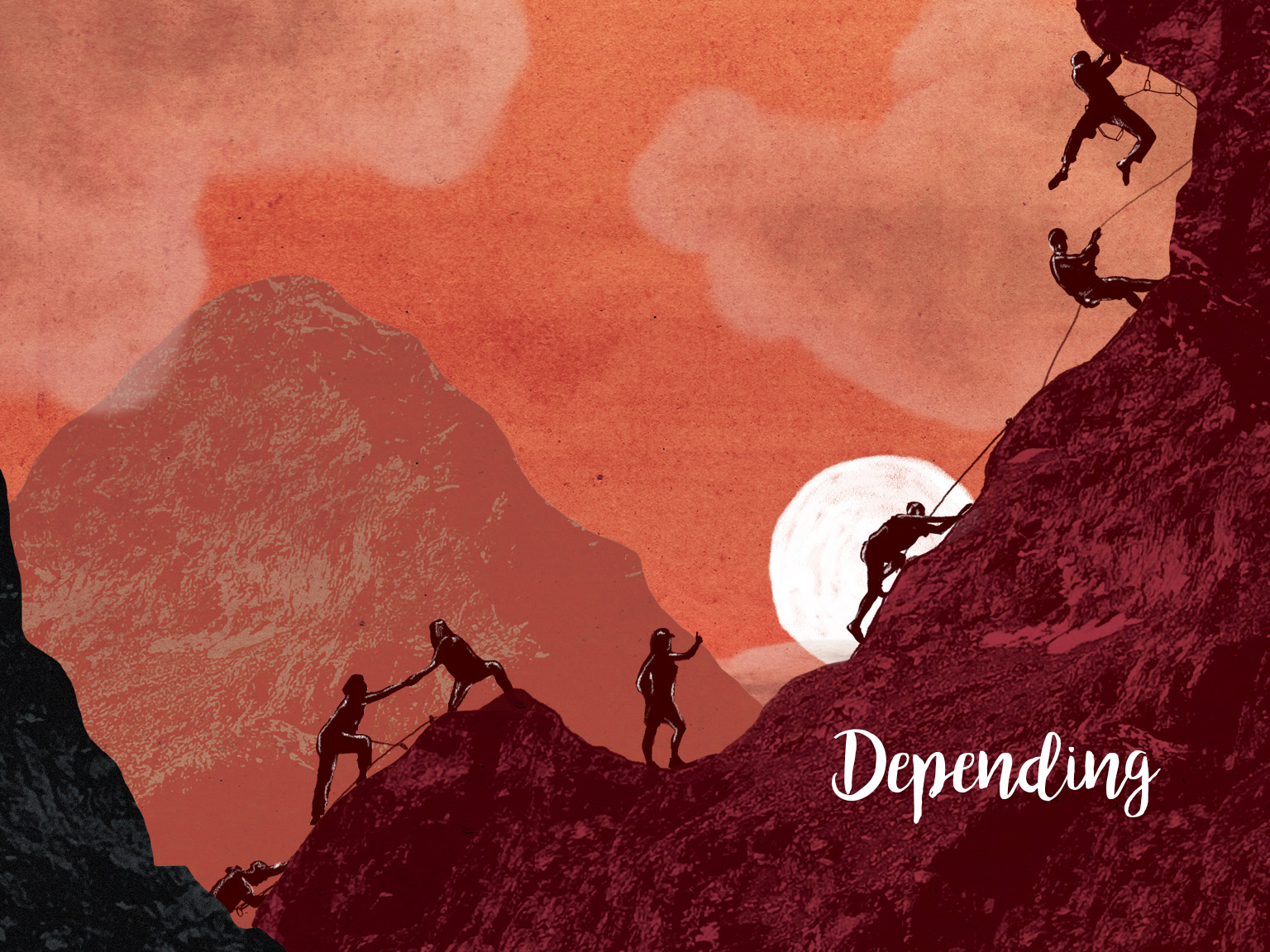 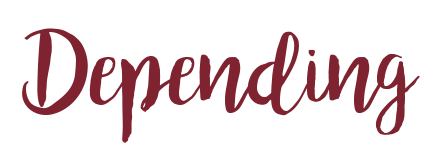 But he said to me, “My grace is sufficient for you, my power is made perfect in weakness.” Therefore I will boast all the more gladly about my weaknesses, so that Christ’s power may rest on me.
2 Corinthians 12:9
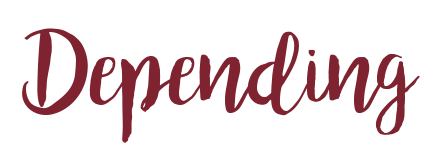 Pray for increasing dependence on God’s sufficient grace – Ask that God would help us trust him to provide for everything he wants our congregation to do.
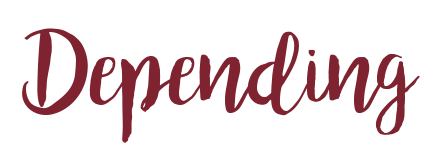 Pray for increasing acknowledgement of weaknesses – Ask God to help us honestly address areas of church life that are not strong.
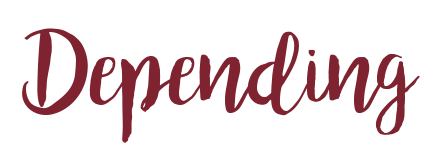 Pray for decreasing dependence on our own strength – Ask God to help our congregation not to trust in its own gifts, skills, talents and abilities when serving Christ.
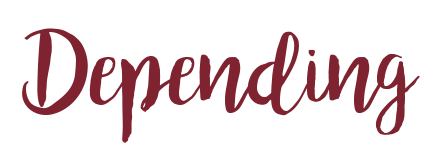 Pray for growing experience of Christ’s power at work as we increasingly depend on him – Ask God for growing confidence that he is at work despite our weaknesses and frustrations.